С наступающим новым учебным годом!
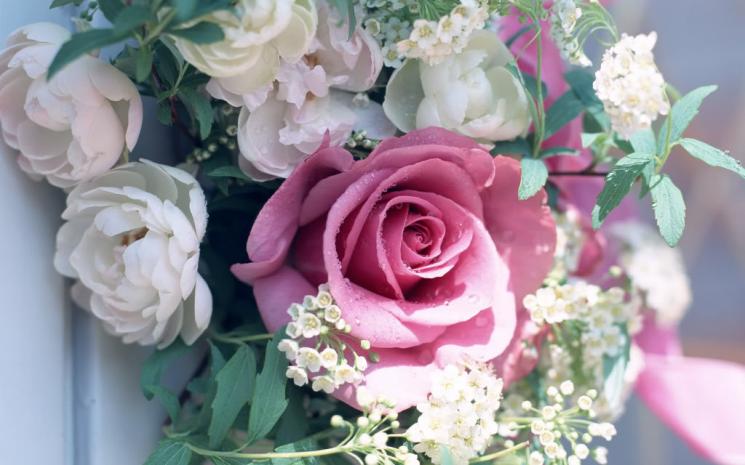 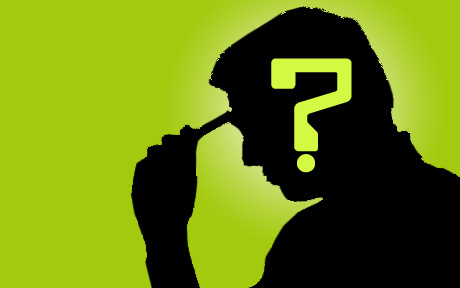 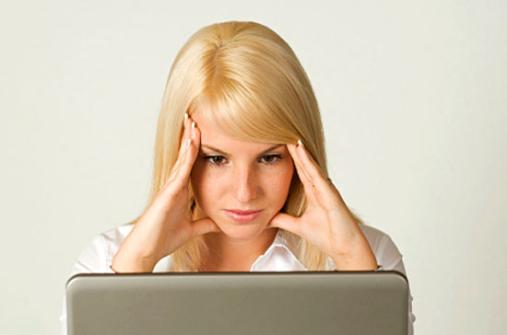 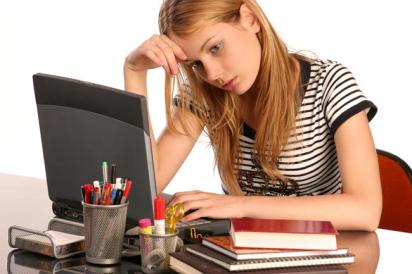 Внеурочная деятельность в образовательном учреждении в соответствии с требованиями ФГОС.
Чувакова Т.В. – руководитель РМО учителей начальных классов городских школ Юрьев-Польского района, учитель начальных классов МБОУ «СОШ №3»
Нормативные документы регламентируют организацию внеурочной деятельности
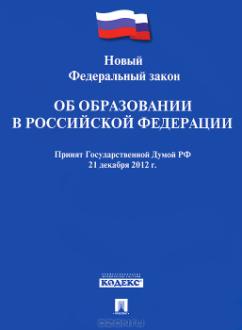 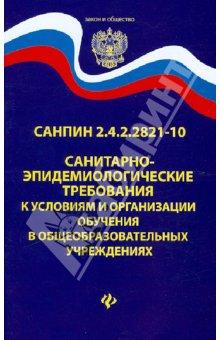 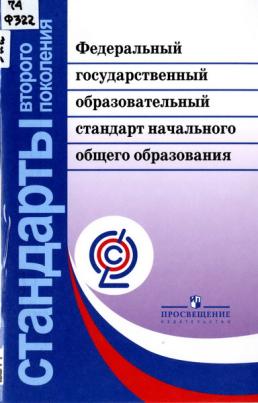 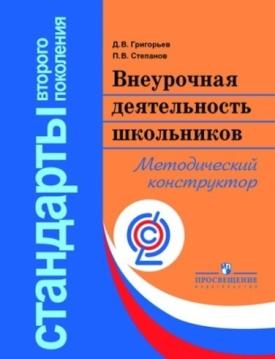 Направления внеурочной деятельности
Спортивно – оздоровительное
Духовно – нравственное
Социальное 
Общекультурное
Общеинтеллектуальное
Типы образовательных программ внеурочной деятельности:
•  комплексные образовательные программы
     •   тематические образовательные программы
  •  образовательные программы, ориентированные на достижение результатов определённого уровня
Программы внеурочной деятельности
Программа внеурочной деятельности должна обеспечивать достижение планируемых результатов освоения основной образовательной программы начального общего образования. 

   Программа внеурочной деятельности разрабатывается  на основе: требований к результатам освоения основной образовательной программы начального общего образования.
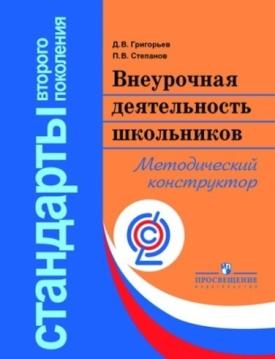 Структура программы внеурочной деятельности
Титульный лист;
    Пояснительная записка;
   Учебно-тематический план;
    Содержание курса;
    Ресурсное обеспечение реализации Программы;
    Рекомендуемая литература.
Титульный лист должен содержать информацию:
наименование образовательного учреждения;
где, когда и кем утверждена дополнительная образовательная про­грамма;
название дополнительной обра­зовательной программы;
возраст детей, на которых рас­считана дополнительная образовательная программа;
срок реализации дополнитель­ной образовательной программы;
Ф.И.О., должность автора (ав­торов) дополнительной образовательной программы;
название города, населённого пункта, в котором реализуется дополни­ тельная образовательная программа;
год разработки дополнительной образовательной программы
Пояснительная записка
направленность дополнительной образовательной программы;
новизну, актуальность, педаго­гическую целесообразность;
цель и задачи дополнительной образовательной программы;
отличительные особенности данной дополнительной образовательной
программы от уже существующих обра­зовательных программ;
возраст детей, участвующих в реализации данной дополнительной образовательной программы;
сроки реализации дополнитель­ной образовательной программы (про­должительность образовательного про­цесса, этапы);
формы и режим занятий;
ожидаемые результаты и спосо­бы определения их результативности;
формы подведения итогов реа­лизации дополнительной образователь­ной программы (выставки, фестивали, соревнования, учебно-исследовательские конференции и т.д.).
Уровень  результатов работы по программе
Учебно-тематический план до­полнительной образовательной програм­мы  содержит:
перечень разделов, тем;
количество часов по каждой те­ме с разбивкой на теоретические (не более 50%)  и прак­тические виды занятий.
Ресурсное обеспечение реализации Программы:Материально-техническое;Информационно-методическое (пособия, методическая литература и т.п., интернет).
Список литературы
Приводятся два списка литературы: 
литература, используемая педагогом для разработки программы и организации образовательного процесса; 
литература, рекомендуемая для детей и родителей.
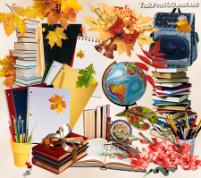 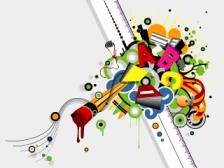 СПАСИБО ЗА ВНИМАНИЕ!
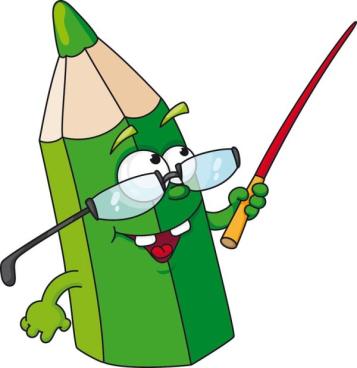